MHU 2025-, Kaupallisten asiakirjojen muutokset
Tuomo Ratia
14.6.2024
Miksi muutoksia?
TAVOITTEET: 
Vähentää hinnoitteluun liittyviä epäselvyyksiä, monimutkaisuutta sekä parantaa urakoitsijan kannustimia
Korjata liian alhaiset tarjoushinnat oikealle hoitovuoden toteutuvalle tasolle, 
Rajata tilaajan maksuvelvollisuutta merkittävissä kattohinnan ylityksen tapauksissa 
Muuttaa tilaajan kustannustietoutta proaktiivisempaan suuntaan ja lisätä taloudellisen ohjauksen osalta yhteistoimintaa
2
Muutosten merkinnät esityksessä
Yliviivaus tarkoittaa, että teksti / vaatimukset on poistettu.
Punaisella fontilla esitetty teksti / vaatimukset on lisätty.
Sinisellä fontilla oleva teksti on ollut aiemminkin asiakirjoissa, mutta sen paikkaa on siirretty.

Yleisesti asiakirjojen yksiselitteisyys ja selkeyttäminen
3
Palvelusopimukseen suunnitellut muutokset
Johdanto
Määritelmät (esimerkki, ei täydellinen)

Tavoitehinta		Hoitovuoden tavoitehinta, joka pitää sisällään vuosittaiset 				hoitotöiden hankintakustannukset, erillishankinnat, johto- ja 			hallintokorvaukset sekä hoidonjohtopalkkion yhteensä.  
Tarjouksen mukainen tavoitehinta	Urakoitsijan tarjoukseen perustuva tavoitehinta ilman 				indeksitarkastusta ja muita myöhempiä muutoksia. 
Hoitovuoden alun tavoitehinta	Urakoitsijan tarjoukseen perustuva tavoitehinta, johon on tehty 			sopimuksen mukainen indeksitarkastus, ja johon on ennen 			indeksitarkastuksen tekemistä sisällytetty aikaisempina 				hoitovuosina tehtyjen pysyvien muutosten kustannusvaikutus. 
Hoitovuoden lopun tavoitehinta	Tarkastettu tavoitehinta hoitovuodelle, mistä tilaaja vastaa 			täysimääräisesti. Hoitovuoden lopun tavoitehinta muodostuu 			hoitovuoden alun tavoitehinnasta, johon tehdään muutokset 			perustuen hoitovuoden aikana toteutuneisiin määriin ja 				hankintakustannuksiin.
5
2 Urakan määrittely
2.1      Yleistä
Vuosittainen kattohinta on hoitovuoden tavoitehinta (kohta 6.2.1) + 10 % + 20 %.
2.3      Sivuvelvollisuudet
AYSE:n 2 §:n luettelossa mainitun lisäksi urakoitsijalla on seuraavat sivuvelvollisuudet:
osallistua yksin tai yhdessä alihankkijoidensa kanssa urakkaohjelmassa määritettyihin koulutuksiin ja muihin tilaajan ja urakoitsijan välistä yhteistyötä kehittäviin tilaisuuksiin siten kuin urakkaohjelmassa tarkemmin määritetään 
2.4      Urakoitsijan vastuu
Vaaranvastuu tilaajan ennakkoon maksamista materiaaleista on urakoitsijalla siihen asti, kun materiaali on käytetty hoitourakkaan kuuluvassa tehtävässä.
6
3 Hankinnat
Urakoitsijan nimiin tehtävät hankinnat sisältävät kaikki työvaiheet valmiin hoitotuotteen aikaansaamiseksi. Hankintoja ovat alihankinnat, materiaalit, työsuoritukset ja palvelut. Kalustoa voidaan vuokrata tai tehdä niistä leasing-sopimus. 

Hankintakustannuksiksi katsotaan edellä mainittujen lisäksi urakka-alueen tila-päiset turvallisuus- ja liikennejärjestelyt, ja muut vastaavat hankinnat, jotka eivät sisälly hoidonjohtopalkkioon tai johto- ja hallintokorvaukseen. Urakoitsijan itseltään tekemät hankinnat hoitotuotteen aikaansaamiseksi ovat myös urakan hankintakustannuksia. Urakoitsijan oman työn tarjouksen mukaiset hoitotyöt sisältyvät myös urakan hankintakustannuksiin. Hankintakustannuksiin voi sisällyttää ainoastaan tilaajan kirjallisesti  hyväksymät hankinnat.
7
3 Hankinnat
Urakoitsijan on annettava tilaajalle mahdollisuus olla mukana hankintojen valmistelussa. Urakoitsijan on kartoitettava potentiaaliset tarjoajat ja kilpailutettava hankinnat, ellei se ole mahdotonta johtuen esim. tarjoajien vähyydestä tai erityisalasta. Tilaaja on pidettävä tietoisena hankintaprosessista sekä sen etenemisestä ja tuloksista. Tilaaja osallistuu halutessaan urakkaneuvotteluihin. Urakoitsijan tulee tehdä tilaajalle perustellut esitykset hankinnoista. Tilaaja voi pätevästä syystä kieltäytyä hyväksymästä esitettyä hankintaa. Pätevät syyt on esitetty AYSE 5 §:ssä., minkä lisäksi päteväksi syyksi katsotaan se, jos urakoitsija muotoilee tarjouspyynnön vaatimuksia kilpailunrajoittamistarkoituksessa. Lisäksi tilaajalla on aina oikeus hylätä hankinta, jos alihankkijaa koskee jokin julkisista hankinnoista ja käyttöoikeussopimuksista annetussa laissa (1397/2016) säädetty pakollinen tai harkinnanvarainen poissulkemisperuste (80 ja 81 §).
8
6.1 urakan tarjouksen mukainen tavoitehinta
Tavoitehintaan sisältyvät, urakan kilpailutettavat hankinnat tulee sopimuskatselmuksessa eritellä ensimmäiselle hoitovuodelle toimenpiteittäin (talvihoito, liikenneympäristön hoito, sorateiden hoito, päällysteiden paikkaus, MHU korvausinvestointi, MHU ylläpito ja MHU hoidon johto) tilaajan toiminnanohjauksen tarpeisiin. 
Tavoitehintaan sisältyvät, urakan kilpailutettavat hankinnat tulee eritellä hoito- ja kalenterivuosittain tilaajan toiminnanohjauksen tarpeisiin toimenpiteittäin (talvihoito, liikenneympäristön hoito, sorateiden hoito, päällysteiden paikkaus, MHU korvausinvestointi, MHU ylläpito ja MHU hoidon johto) ensimmäiselle hoitovuodelle sopimuskatselmuksessa ja muille hoitovuosille aina ennen kunkin hoitovuoden alkua.
9
6.2 Vuosittainen tavoitehinta
6.2.1 Tavoitehinnan muodostuminen
Ensimmäisen hoitovuoden ja valmistelukauden (urakkasopimuksen allekirjoituksesta ensimmäisen hoitovuoden alkuun) urakoitsijan tarjoukseen perustuva tavoitehinta on ​Numeroin​ euroa. Tämä tarkistetaan indeksillä kohdan 6.9 mukaisesti ensimmäisen hoitovuoden lokakuussa, kun hoitovuotta edeltävän elokuun indeksi on tiedossa.
Muiden hoitovuosien tavoitehinnat perustuvat urakoitsijan tarjouslomakkeella (liite 10a) ilmoittamiin hintoihin. Hintoihin huomioidaan sopimuksessa jäljempänä mainitulla tavalla hoitotöiden mahdollisten määrä-, laatu- tai laajuusmuutosten vaikutus. Tämän jälkeen tavoitehintaan tehdään kohdan 6.9 mukainen vuotuinen indeksitarkastus, kun hoitovuotta edeltävän elokuun indeksi on tiedossa.
10
6.2 Vuosittainen tavoitehinta
6.2.1 Tavoitehinnan muodostuminen
Urakkaan myöhemmin urakan kuluessa kohdistuvat mahdolliset pysyvät määrä-, laatu- tai laajuusmuutokset voivat perustua urakoitsijan antamaan tarjoukseen, jolloin tavoitehintaa muutetaan annettua tarjousta vastaavasti siitä hetkestä alkaen, kun muutos tulee voimaan. Näin muutettuun tavoitehintaan tehdään sopimuksen kohdan 6.9 mukainen indeksitarkastus seuraavasta täydestä hoitovuodesta alkaen. Tilaajalla on kuitenkin oikeus edellyttää, että kaikki pysyvät urakan määrä-, laatu- tai laajuusmuutokset laskutetaan toteutuneiden kustannusten mukaisesti, jolloin muutosten tavoitehintavaikutukset määräytyvät hoitovuosittain sopimuksen kohdan 6.5.1 mukaisesti. 
Tavoitehinta voi muuttua myös hoitovuoden aikana jäljempänä kohdissa 6.5.1–6.5.2 esitetyllä tavalla.
11
6.2 Vuosittainen tavoitehinta
6.2.3 Johto- ja hallintokorvaus
Johto- ja hallintokorvaukset ovat tarjouslomakkeen mukaisia. Urakan johto- ja hallintokorvaus kattaa tehtävä- ja määräluettelon mukaisten tehtävien ja toimintojen hoidonjohtotöiden kustannukset ja vastuut. 
Johto- ja hallintokorvaus perustuu urakkaohjelmassa (kohta 5.1) määritettyyn henkilöresursointiin. Työpanoksen tulee olla lähtökohtaisesti vähintään urakkaohjelman mukainen. 
Mikäli urakkaohjelmassa määritetty työpanos ei toteudu, verrataan johto- ja hallintokorvausta toteutuneeseen tasoon, ja työpanoksen alitus (pl. lomat ja muut perustellut poissaolot) vähentää urakoitsijalle maksettavaa johto- ja hallintokorvausta vastaavasti. Jos työpanos ei palaudu määritellylle urakkaohjelman mukaiselle tasolle kohtuullisessa ajassa tilaajan huomautuksesta huolimatta, ja tilaaja katsoo sen tarpeelliseksi on tilaajalla oikeus määrätä myös liitteen 9 mukainen sakko sopimuksen vastaisesta toiminnasta tilanteen korjaamisesta keskustellaan.
Valmistelukaudella sopimukseen käytetystä työpanoksesta maksetaan kokonaiskorvaus.
12
6.2 Vuosittainen tavoitehinta
6.2.4 Hoidonjohtopalkkio
Kiinteä hoidonjohtopalkkio on vuosittain Numeroin euroa. Hoidonjohtopalkkio sisältää urakoitsijan riskin, katteen, vakuuskustannukset, yleiskulut (esim. vastuuvakuutus-kustannukset ja keskuskonttorikulut) ja urakoitsijan keskushallinnon johto- ja muun henkilöstön kulut siltä osin, mikä ei nimenomaisesti sisälly johto- ja hallintokorvaukseen.
Hoidonjohtopalkkio voi muuttua myös hoitovuoden aikana jäljempänä esitetyllä tavalla. 
Hoitovuoden hoidonjohtopalkkioon tehdään muutos, jos hoitovuoden lopullinen tavoitehinta ilman kohdan 6.9 mukaisia indeksitarkistuksia muuttuu enemmän kuin 5 % verrattuna ko. vuoden tarjouksen mukaiseen tavoitehintaan. Tällöin kyseisen vuoden indeksitarkistettuun hoidonjohtopalkkioon tehdään muutos tavoitehinnan muutoksen prosenttiosuudella.
13
6.3 Vuosittaisen tavoitehinnan ylittyminen tai alittuminen
Mikäli toteutuneiden hankintakustannusten, johto- ja hallintokorvauksen sekä hoidonjohtopalkkion yhteisarvo ylittää kyseisen hoitovuoden tavoitehinnan, maksaa tilaaja urakoitsijalle tavoitehinnan ylittävistä kustannuksista 70 25 %:a kattohintaan saakka. 
Mikäli toteutuneiden hankintakustannusten, johto- ja hallintokorvauksen sekä hoidonjohtopalkkion yhteisarvo alittaa kyseisen hoitovuoden tavoitehinnan, maksetaan urakoitsijalle tavoitepalkkiota 30 75 %:a hoitovuoden tavoitehinnan alituksesta. 
Tavoitepalkkio voi olla enintään 3 %:a vuotuisesta tavoitehinnasta. Jos tavoitepalkkio on suurempi kuin 3 %:a, siirretään ylittävä osuus seuraavan hoitovuoden hankintakustannuksiin alennukseksi. 
Viimeisenä hoitovuonna tavoitepalkkio maksetaan koko viimeisen vuoden tavoitehinnan alittavasta osuudesta.
14
6.5 Hoitovuoden tavoitehinnan muuttaminen hoitovuoden aikana
6.5.1 Hoitotöiden hankintakustannukset
Tämän sopimuksen tavoitehinta ja kattohinta perustuvat tarjouspyyntöasiakirjojen tietoihin. Tilaajalla on oikeus muuttaa tehtävien määriä, laatua ja laajuutta sopimuskauden aikana.
Urakan tehtävä- ja määräluettelon lihavoidulla ja kursivoidulla esitettyjen tehtävien määrämuutokset vaikuttavat tavoitehintaan. Muutosten vaikutus tavoitehintaan määritetään seuraavien periaatteiden mukaisesti:
Mikäli jotain suoritetta tehdään tehtävä- ja määräluettelossa kerrottua määrää vähemmän, määritetään vähentyneen määrän vaikutus tavoitehintaan ko. suoritteiden tässä urakassa toteutuneiden kustannusten perusteella noudattaen seuraavaa kaavaa:
a=  (b/c)×d
a tarkoittaa tavoitehintavaikutusta ko. suoritteen osalta; ja
b tarkoittaa ko. suoritteen tässä urakassa toteutuneita hankintakustannuksia yhteensä; ja
c tarkoittaa ko. suoritteen tässä urakassa toteutuneita hoitovuoden aikaisia määriä yhteensä; ja
d tarkoittaa ko. suoritteen tehtävä- ja määräluettelon mukaista määrää, josta on vähennetty
   toteutunut määrä
15
6.5 Hoitovuoden tavoitehinnan muuttaminen hoitovuoden aikana
6.5.1 Hoitotöiden hankintakustannukset
Mikäli jotain suoritetta tehdään tehtävä- ja määräluettelossa kerrottua määrää enemmän, on lisääntyneen määrän vaikutus tavoitehintaan lisääntyneen määrän toteutuneiden hankintakustannusten suuruinen. Tavoitehintavaikutus lasketaan noudattaen seuraavaa kaavaa:
a=e×f
a tarkoittaa tavoitehintavaikutusta ko. suoritteen osalta; ja
e tarkoittaa ko. suoritteen toteutunutta hankintakustannusta tehtävä- ja määräluettelon
   ylittävältä osalta; ja
f tarkoittaa ko. suoritteen toteutunutta määrää tehtävä- ja määräluettelon ylittävältä osalta.

Mikäli samalla suoritteella on hoitovuoden aikana useampia eri hankintahintoja, suoritetaan edellä kerrotun kaavan mukainen laskenta jokaiselle eri yksikköhinnalla hankitulle määrälle erikseen, jotta lisääntyneen määrän yhteisvaikutus tavoitehintaan saadaan selville.
16
6.5 Hoitovuoden tavoitehinnan muuttaminen hoitovuoden aikana
6.5.1 Hoitotöiden hankintakustannukset
Mikäli jotain työtä suoritetta ei ole toteutettu tehty hoitovuoden aikana ollenkaan, sovitaan tämän vaikutus tavoitehintaan erikseen. alentaa tekemätön työ tavoitehintaa tekemättömän työn kustannusvaikutuksen verran. Mikäli suoritetta on tehty aiemmin tässä urakassa, hyödynnetään aiempien toteutumien hintoja kustannusvaikutuksen laskennassa. Muutoin kustannusvaikutus sovitaan osapuolten kesken. 
Urakan tehtävä- ja määräluettelossa normaalilla fontilla esitettyjen tehtävien määrien muutokset eivät vaikuta tavoitehintaan.
Muut kuin edellä mainitut sekä sopimuksenmukaista sisältöä, laajuutta, laatutasoa aiheuttavat muutokset ja lisäykset käsitellään mahdollisilta kustannusvaikutuksiltaan kohdan 6.6 Muutos- ja lisätyöt mukaisesti.
Mikäli tilaaja ei hyväksy urakoitsijan esittämää edullisinta hyväksyttävää kilpailutettua alihankkijaa, vaan valitsee toisen, samassa kilpailutuksessa mukana olleen alihankkijan, tilaaja sitoutuu maksamaan näiden välisen erotuksen. Kyseinen erotus nostaa urakan tavoitehintaa. Jos kohdan 3 mukaisen hankinnan samassa kilpailutuksessa tilaaja on hylännyt edullisimman hyväksyttävän alihankkijan ja valitsee toisen samassa kilpailutuksessa mukana olleen kalliimman alihankkijan, tavoitehinta nousee näiden tarjoushintojen välisellä erotuksella.
17
6.5 Hoitovuoden tavoitehinnan muuttaminen hoitovuoden aikana
6.5.2 Johto- ja hallintokorvaus 
Johto- ja hallintokorvaukseen kuuluvan henkilön työpanosta verrataan urakkaohjelmassa määritettyyn työpanokseen. Mikäli henkilöiden työpanos ei täytä määritettyä työpanosta (pl. lomat ja muut perustellut poissaolot), tilanteen korjaamisesta keskustellaan. Jos työpanos ei palaudu määritetylle tasolle ja tilaaja katsoo sen tarpeelliseksi, on tilaajalla oikeus määrätä sakko sopimuksen vastaisesta toiminnasta. 
Johto- ja hallintoresurssien määrää tai ajallista käyttöä voidaan tarvittaessa muuttaa tilaajan tai urakoitsijan esityksestä, molempien osapuolten kirjallisella hyväksynnällä. Resurssimuutoksien kustannusvaikutukset muuttavat tavoitehintaa. 
Resurssimuutoksien kustannusvaikutukset eivät muuta tavoitehintaa. Urakoitsija voi halutessaan omalla kustannuksellaan lisätä johto- ja hallintoresurssien määrää tai ajallista käyttöä. .
18
6.5 Hoitovuoden tavoitehinnan muuttaminen hoitovuoden aikana
6.5.3 Hoidonjohtopalkkio 
Hoitovuoden hoidonjohtopalkkioon tehdään muutos, jos hoitovuoden lopullinen tavoitehinta ilman kohdan 6.9 mukaisia indeksitarkistuksia muuttuu enemmän kuin 5 % verrattuna ko. vuoden tarjouksen mukaiseen tavoitehintaan. Tällöin kyseisen vuoden indeksitarkistettuun hoidonjohtopalkkioon tehdään muutos tavoitehinnan muutoksen prosenttiosuudella. 
Hoidonjohtopalkkion muutos ei sisälly eikä muuta tavoitehintaa. 
Muutokset hoidonjohtopalkkiossa eivät muuta tavoitehintaa.
19
6.7 Laskutus
6.7.1 Yleistä laskuttamisesta 
……….
Urakoitsija voi laskuttaa kaikki hoitovuonna syntyneet hankintakustannukset, johto- ja hallintokorvauksen sekä hoidonjohtopalkkion. Vuosittainen lopullinen tavoite- ja kattohinta todetaan välikatselmuksessa. Jos tavoitehinnan todetaan ylittyneen, tekee urakoitsija tilaajalle hyvityslaskun urakoitsijan osuudesta (30 %) kattohintaan saakka.  
Urakoitsija voi laskuttaa kaikki hoitovuonna syntyneet hankintakustannukset, johto- ja hallintokorvauksen sekä hoidonjohtopalkkion vuosittaiseen laskutusrajaan asti. Laskutusrajana pidetään hoitovuoden alun indeksikorjattua tavoitehintaa. Laskutusrajan täytyttyä, urakoitsija vastaa kaikista hankintakustannuksista, johto- ja hallintokorvauksesta sekä hoidonjohtopalkkiosta välikatselmukseen saakka, missä todetaan vuosittainen lopullinen tavoite- ja kattohinta sekä urakoitsijan (75 %) ja tilaajan (25 %) maksuosuudet tavoitehinnan ylityksestä. Välikatselmuksen jälkeen tilaaja antaa laskutusoikeuden niihin laskutusrajan ylittäviin kustannuksiin, joihin tilaajalla on sopimuksen perusteella maksuvelvollisuus. 
Edellä kerrottua laskutusrajaa voidaan tarkastaa hoitovuoden aikana, mikäli tilaaja teettää sille myönnetyllä lisärahoituksella muutostöitä, ja lisärahoituksen määrä kyseiselle hoitovuodelle on vähintään 100 000 euroa.
20
6.7 Laskutus
6.7.1 Yleistä laskuttamisesta 
Mikäli urakoitsija toteaa välikatselmuksessa, että se haluaa sopimuksen kohdan 6.4 mukaisesti siirtää osan kattohinnan ylittävistä kustannuksista seuraavan vuoden hankintakustannuksiksi, antaa tilaaja näihinkin kustannuksiin laskutusoikeuden välikatselmuksessa.  
Urakoitsijan tulee tehdä hyvityslasku myös kattohinnan ylittävästä osuudesta siltä osin, kun ylitystä ei siirretä seuraavan vuoden hankintakustannukseksi.  
Hyvityslaskut tulee tehdä 30 vrk:n kuluessa välikatselmuksesta (maksuehto 21 vrk). Hyvityslaskut kohdistetaan toimenpiteelle MHU hoidon johto. 
Urakoitsija on velvollinen palauttamaan tilaajalle viimeisen hoitovuoden tavoitehinnan ylityksen urakoitsijan osuuden (30 %) ja kattohinnan ylityksen urakan päättymisvuonna 15.12. mennessä. Sen lisäksi, mitä AYSE 25 §:ssä todetaan vakuudesta, voidaan vakuutta käyttää urakoitsijan em. velvoitteiden suorittamiseen. 
Sanktioiden ja bonusten käsittely laskutuksessa on kuvattu kohdassa 8.
21
6.7 Laskutus
6.7.2 Hoitotöiden hankintakustannukset
Hoitotöiden hankintakustannukset laskutetaan koontilaskulla 14 vrk:n välein. Hankintakustannukset ovat tilaajalta veloituskelpoisia, kun urakoitsija on itse hyväksynyt alihankkijansa laskun maksukelpoiseksi ja, varusteiden ja laitteiden muuttuneet tiedot on päivitetty Velhoon ja toteutuneet tehtävämäärät sekä materiaalit on kirjattu Harja-järjestelmään. Tilaajalla on aina oikeus saada alihankintalaskut nähtäväkseen. 
………….
Vaikka vuosittainen laskutusraja olisi saavutettu, eikä urakoitsijalla ole oikeutta laskuttaa hoitotöistä ennen välikatselmusta, on toteutuneet hankintakustannukset kuitenkin ilmoitettava Harja-järjestelmään tässä luvussa kerrotun mukaisesti vähintään 14 vrk:n välein koko hoitovuoden ajan. Hoitotöiden hankintakustannusten ilmoittamatta jättäminen katsotaan sopimuksen vastaiseksi toiminnaksi, josta määrätään sopimuksen liitteen 9 mukainen sanktio.
22
6.7 Laskutus
6.7.3 Johto- ja hallintokorvaus
Valmistelukaudella sopimukseen käytetystä työpanoksesta maksettava kokonaiskorvaus voidaan laskuttaa aikaisintaan 1.10.2025. Laskun maksamiseen on varattava 21 päivää. 
Mikäli tarjouslomakkeella johto- ja hallintokorvauksessa määritellyn henkilön työpanos ei toteudu urakkaohjelmassa kohta 5.1 määritellyn mukaisesti, vähennetään kuukausittaisessa laskutuksessa johto- ja hallintokorvauksesta toteutumatta jääneen työpanoksen osuus.  
Tämä lasketaan siten, että tarjouksessa annettu henkilön vuosihinta jaetaan hoitovuoden vaatimuksen mukaisen työpanoksen (urakkaohjelman kohdan 5.1 mukainen taulukko) tuntimäärällä. 100 %:n työpanos kuukaudessa on 160 tuntia riippumatta kuukauden päivien lukumäärästä. Näin määritellään henkilön tuntihinta, jota käytetään toteutumatta jääneen työpanoksen rahallisessa arvioinnissa. 
Mikäli tarjouslomakkeella johto- ja hallintokorvauksessa määritellyn henkilön työpanos ylittää urakkaohjelman kohdassa 5.1. määritellyn vaatimuksen, ei urakoitsija saa laskuttaa ylitystä tilaajalta. 
Muutettaessa johto- ja hallintokorvaukseen sisältyvien henkilöiden urakkaan tehtävää työpanosta, muutos huomioidaan laskutuksessa muutoksen ajankohdasta alkaen.
23
6.9 Indeksisidonnaisuus
Maanteiden hoitourakka sidotaan tilastokeskuksen julkaisemaan maarakennuskustannusindeksin (MAKU 2015 2020=100) teiden ylläpidon erillisindeksiin. Indeksikorjaus tehdään vuosittain kyseisen hoitovuoden tavoitehintaan. Indeksitarkistus on prosentuaalisesti samansuuruinen tavoitehinnan muodostavissa hoitotöiden hankintakustannuksissa, johto- ja hallintokorvauksessa sekä hoidonjohtopalkkiossa.  
……….
24
8 Sanktiot, bonukset ja arvonvähennykset
Sanktioiden ja bonusten laskutus
Näiden laskutuksesta on kerrottu todella vähän, eikä yhtenäistä valtakunnallista käytäntöä ole. 
Määritykset tullaan lisäämään tämän otsikkokohdan alle. Tällä hetkellä ei ole vielä valmiita kirjauksia asiasta.
25
Muiden urakka-asiakirjojen muutokset, periaatteet
Urakkaohjelma
5.1 Urakan työnjohto
Minimivaatimus työnjohdon määräksi ja työpanokseksi. 
Harjoittelijan osalta työpanos 5 kk /hoitovuosi (aiemmin 1.5.-30.9.)
5.2 Urakoitsijan valmius
Yhtenäistetään valtakunnallisesti urakkakohtaisia vaatimuksia työnjohdon päivystysalueista (talvi/kesä).
5.5 Urakan kalustoa koskevat vaatimukset
Tiekartan mukaisesti kuorma-autot Euro V (EPO,POS,POP ja LAP ELY Euro IV) ja muu kalusto Stage IV. Vaatimus ei koske tiehöyliä eikä tilapäisesti (enintään 14 vuorokautena hoitovuodessa) käytössä olevia kalustoja. 
Vaatimus kameralaitteistosta työnjohdon autoihin (kuvadata ja sen anonymisointi) ja sen käytöstä urakka-alueella liikuttaessa.
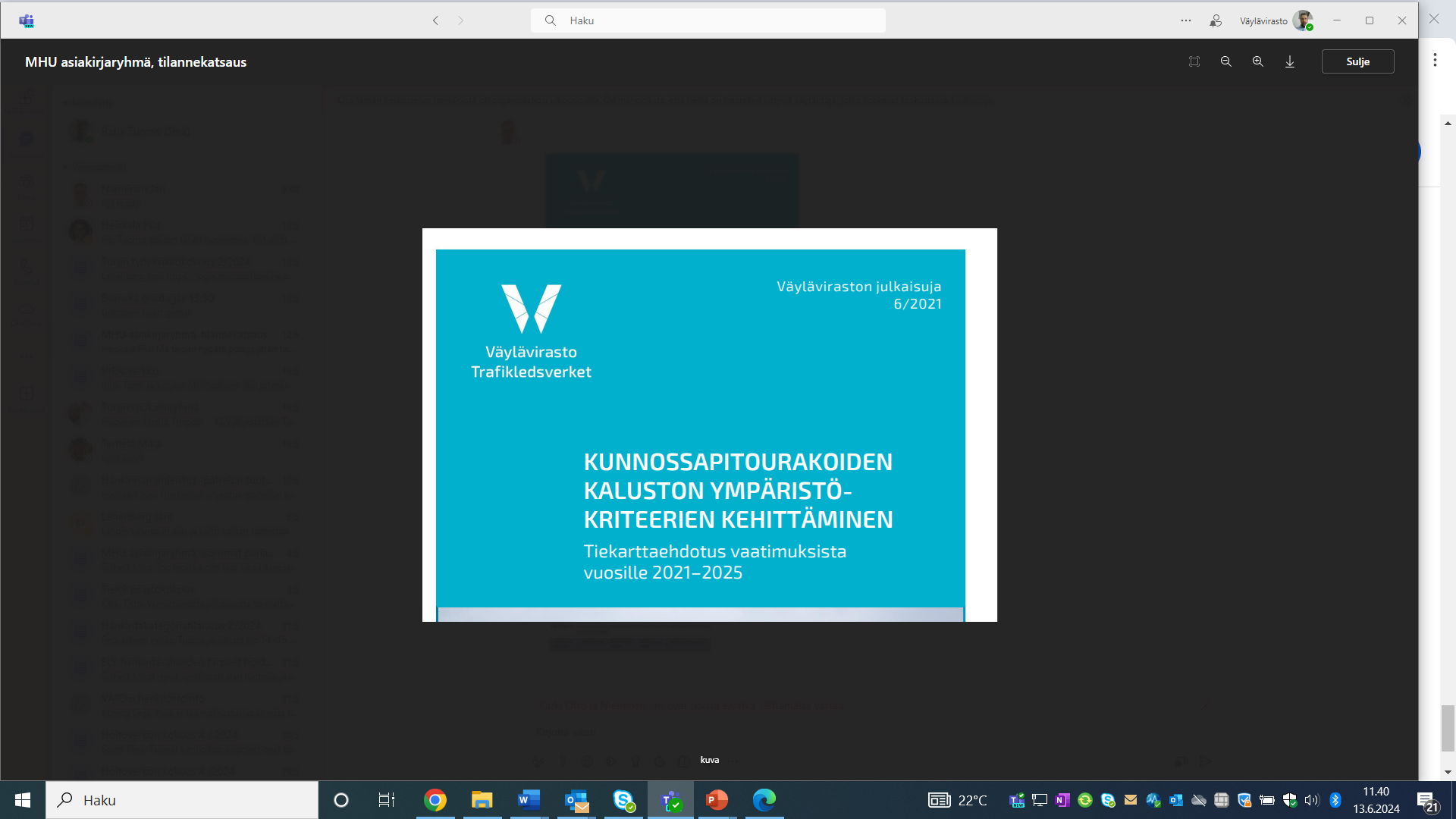 27
Tehtävä- ja määräluettelo
Liukkaudentorjuntamateriaalit (suolat ja formiaatit)
Tavoite: Materiaalin optimointiin kannustaminen ja hinnoittelun selkeyttäminen. Pohdinnassa vielä eri vaihtoehtoja, esim.  
Tavallinen fontti (ei boldattu ja kursivoitu)
Materiaalien hinnoittelu erikseen + indeksien hyödyntäminen
Vaikutus tavoitehintaan pienempi alituksissa tietyillä rajoilla verrattuna tilaajan määrittelemän tehtävä- ja määräluettelon materiaalimäärään
Vaikutus tavoitehintaan ylityksissä urakassa toteutuneiden keskiarvohintojen perusteella.

Tehtäväryhmittelyn tarkentaminen
Boldatut rivit + osin materiaalit  (Kesken)

Työnjohto 
Tavallinen fontti (ei boldattu ja kursivoitu)
28
Sanktiot, bonukset ja arvonvähennykset
7 Vastuuhenkilöiden vaihto:
	Testiin liittyvien kirjausten ja sanktioiden poisto
29
Kysyttävää tai kommentoitavaa?
Mahdolliset jälkeenpäin tulevat kommentit pe 28.6. mennessä osoitteeseen  tuomo.ratia@vayla.fi kaikista maanteiden hoitourakoihin liittyvistä asioista. 
Kiitos

Kaikki palautteet käsitellään ja niistä voi aiheutua muutoksia asiakirjoihin.
30
Tilaisuuden aineistot
Maanteiden hoidon urakoitsijaseminaarin 14.6. aineistot löytyvät pian tilaisuuden jälkeen linkitettynä väyläviraston sivuilta:

https://vayla.fi/palveluntuottajat/hankinnat/tieurakat
31